Rules of word formation
Morphological Process Productivity 
Exceptions and Suppletions
Compounding
Meeting 5
English Inflectional Morphemes
The Differences between Derivation and Inflection
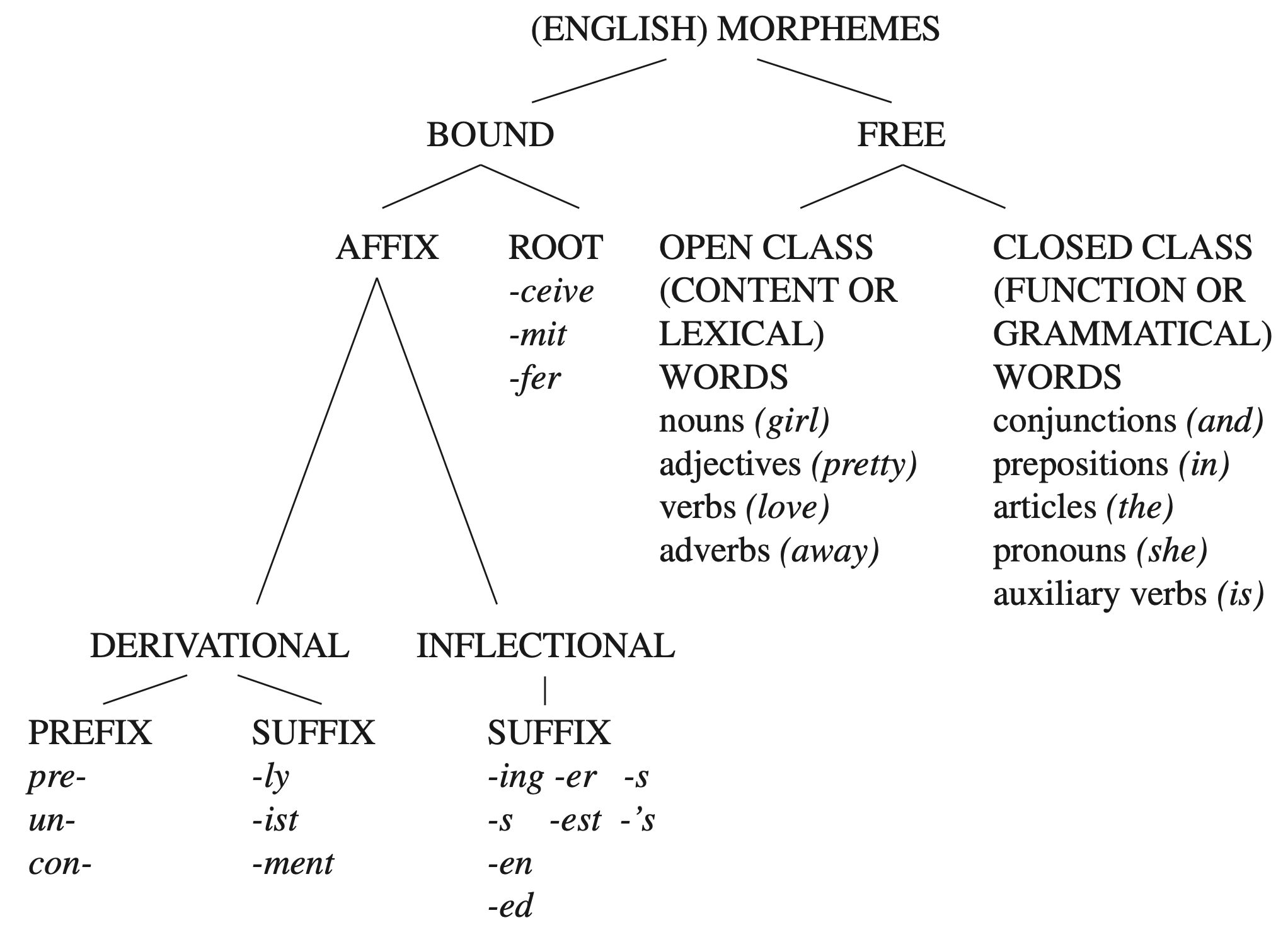 The English Morpheme Tree Diagram
Morphological Processes - Rules
Rule : 1


These morphological process are sometimes productive:
	 verb + -able to form adjective (able to be)  e.g., accept + able; adapt+ able, etc.
The formation of verb + able affixed to a new word : e.g., download + able, fax + able
Suffix - able
Prefix un- derives same class words, for instance: unafraid, unfit, unrealistic and so on.
It also applies to derived adjective words : 
	such as :
	un + believe + able  		un + like + able
	un + pick + up +able 		un + download + able
We know the words : happy  unhappy; coward  cowardly
But not for these words :
	sad  *unsad; brave  *unbrave; obvious  unobvious

 
It seems to note that un- is productive mostly with the derived adjective words from verbs.
	un+enlightened; un+simplified; uncharacterized --- give us more examples!!!!
Unacceptable un- forms are generally monosyllabic like *ungood, *unsad, *ungreat …
Rule 2:
prefix un-
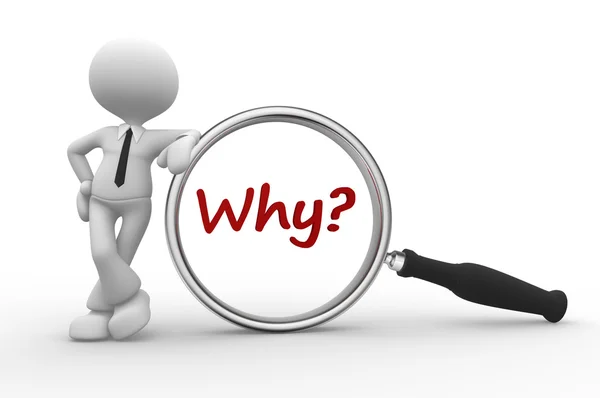 Add to verbs to produce a noun meaning “one who does” giving us nearly productive morphological rules. 
	For instance: 
	examine + -er examiner
	what else…?
Not with ”nouns” such as a chairer, meaning “one who chairs”
The other rules means “more”. 
	for instance: 
	greedy + -er  greedier 
	clever + er  clever
	what else …? 
But not for these words : 
	beautiful + er  *beautifuler
	curious + er  *curiouser 
Why?
The more syllables a word has, the less likely –er will work and the word “more” is required.
Rule 3:
Affix -er
In terms of morphological complex words, we can in most cases predict the meaning based on the meaning of the morpheme. 
What do these morpheme: -er, -able, un- mean?
What about these words, can you guess the meaning based on the morpheme?
	for instance:
	unloosen means 
	undo means `
	unearth means 
	untread
“let loose, loosen”
“reverse doing”
“dig up”
“go back through in the same steps”
Rule 4:
Rule 5:
Plural morphological rules –s do not apply to these words: 
	examples: 
	child, man, foot, mouse; what else ..
And to these producing past-tense words :
	example :
	go, sing, bring, run, think; what else…
The irregular words (plural and past forms) are called “suppletion” which are treated separately in the grammar and cannot be the same with –ed suffixes. 
	* goed; *singed, *bringed, etc.
Exceptions and Suppletions
When a new word enters the language, the regular inflection rules for the most part apply. 
	For example :
	geek  geeks not geeken 
	ox  oxen 
	fax  faxes not faxen
	Datum vs data not datums as it is a borrowed foreign language.
When a verb is derived from a noun, the regular rule applies to it. 
	for example: 
	ring (encircled) from ring (noun) in ”the police ringed the bank with armed men” not ”the police rang the bank 	with armed men”.
	”the hitter flied out (hit a lofty ball that was caught), rather than ”flew out” as the jargon of baseball is taken from 	the compound noun fly ball.
Rule 6
Rule 7
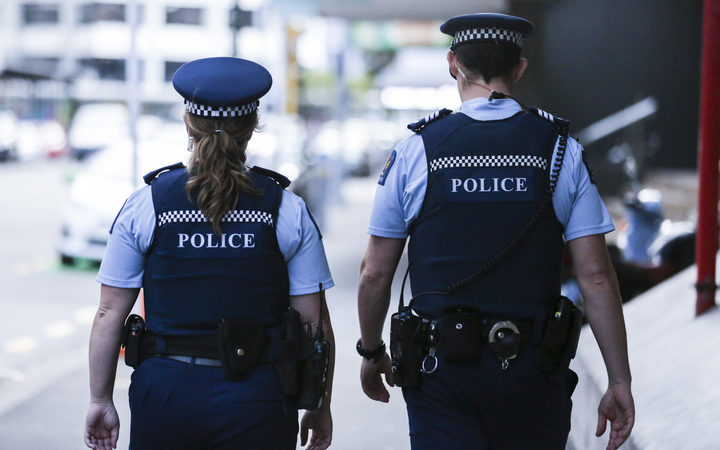 When a noun is used in a compound in which its meaning is lost, the plural forms follow the general morphological rules. 
	for instance: 
	flatfoot  flatfoots not *flatfeet 
	means a cop (singular) and a pair of cops (plural).
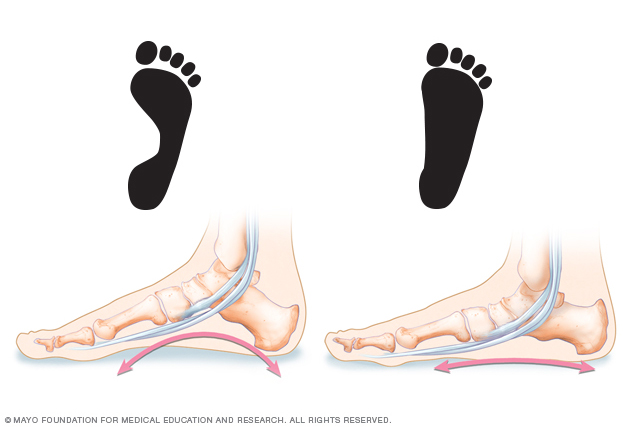 girlfriends
Girlfriend 

Sheepdog 

Mother-in-law		

Court-martial 

Attorney general 

 
If the rightmost word of a compound takes an irregular form, nevertheless, the entire compound generally follows suit.
	Example :
	footman --?
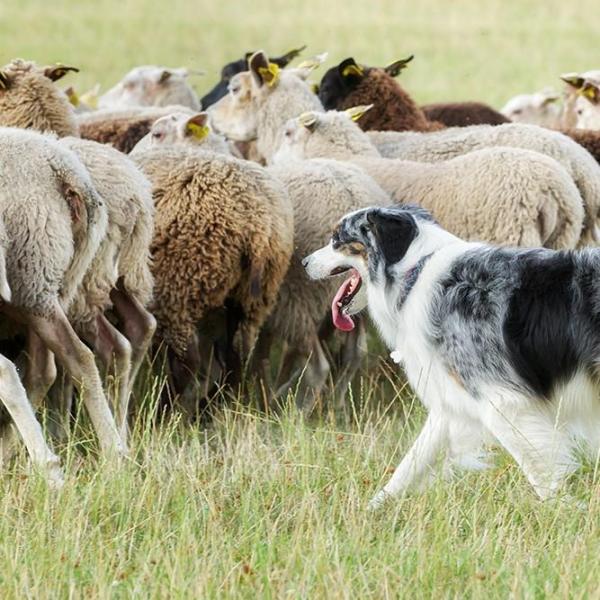 sheepdogs
make these words plural
mothers-in-law
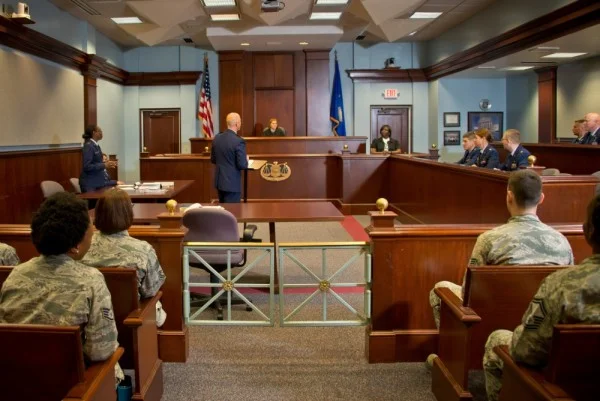 courts-martial
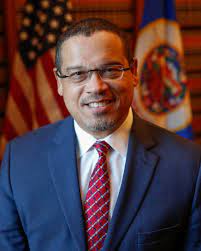 attorneys-general
Rule 8
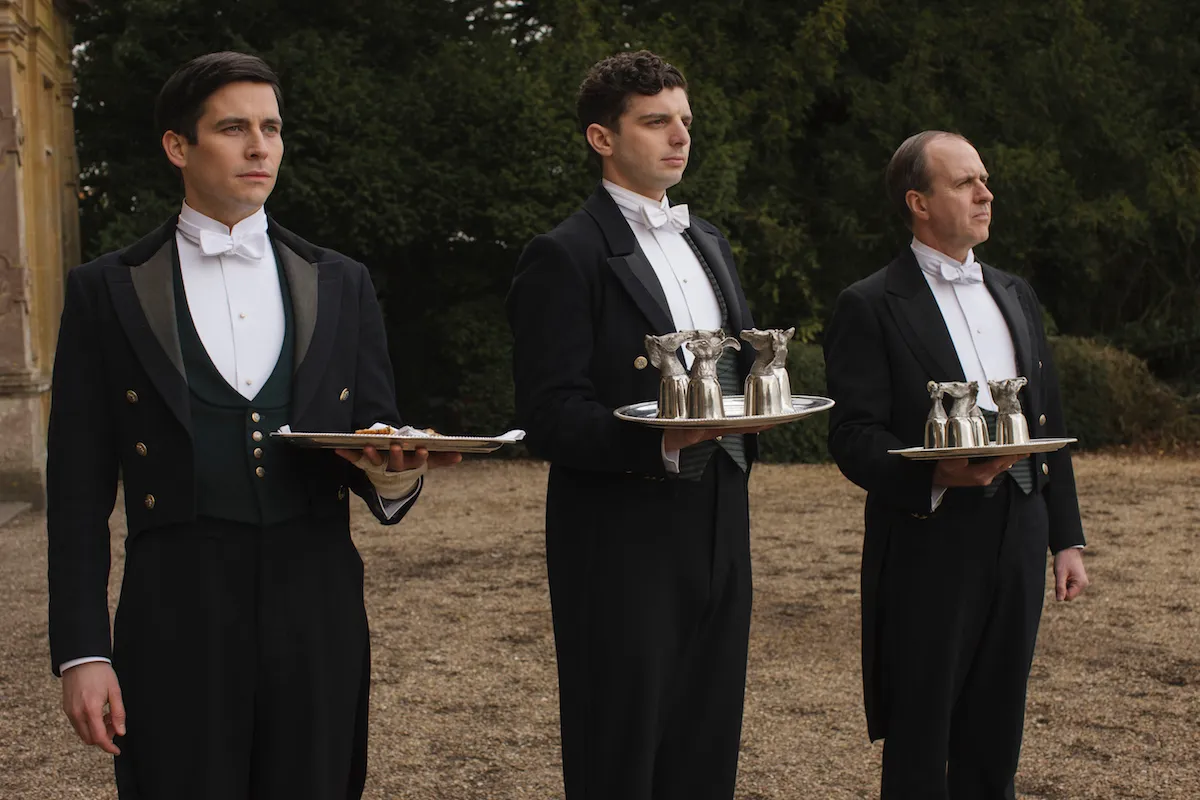 Compounds
Two or more words may be joined to form a new, compound word.
Rule 9 :
The rightmost word in compound is the HEAD --- the part of a word/phrase that determines its broad meaning and grammatical category---of the compound. 
Example:
	noun + adjective = adjective (headstrong)
	verb + noun = noun (pickpocket)
Compound complexity
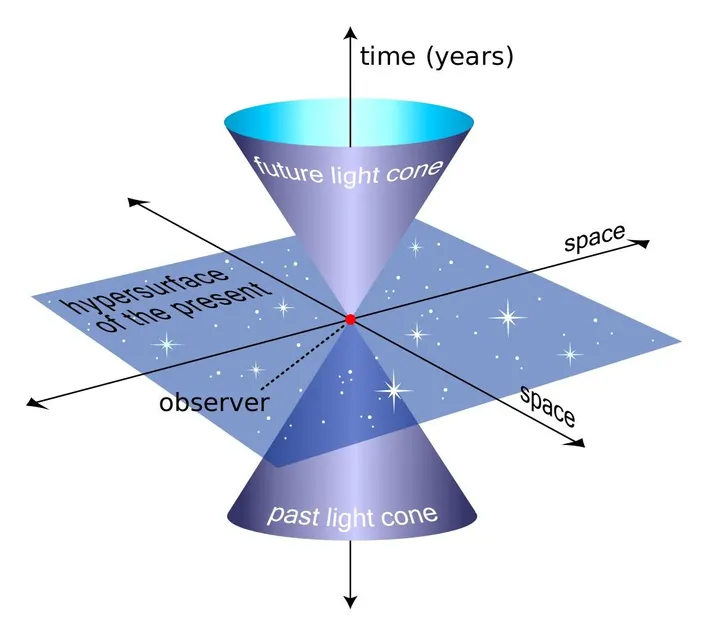 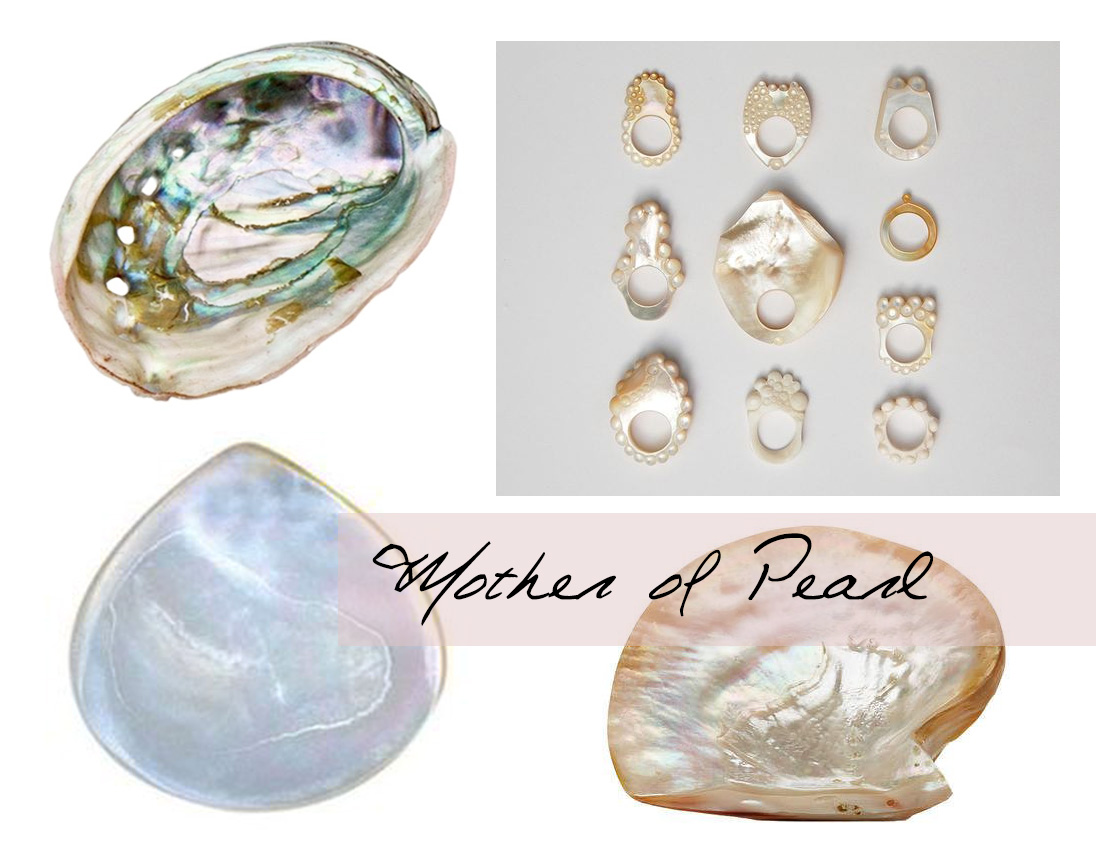 Three-time looser
Master of ceremony 
Father-in-law
Four-dimensional space-time
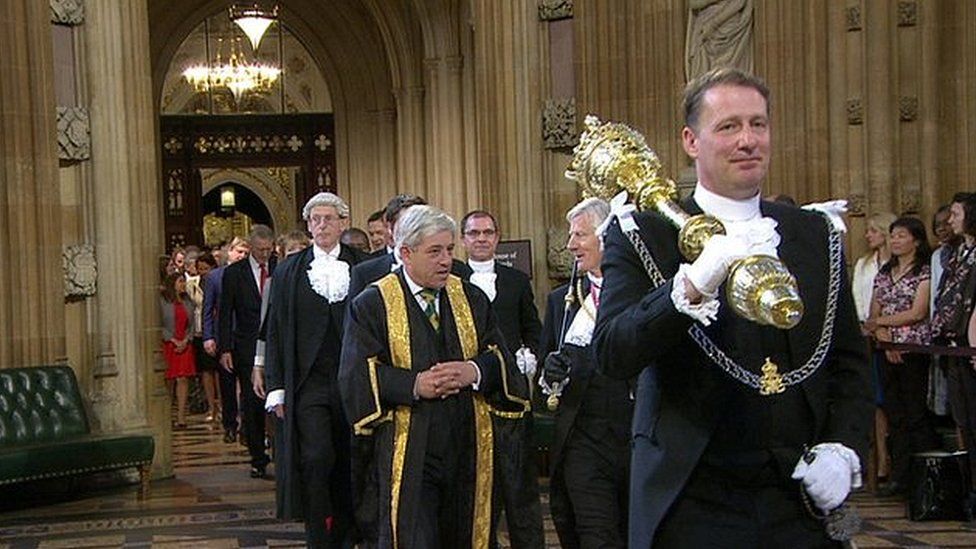 Mother-of-pearl
Sergeant-at-arms
Top hat rack
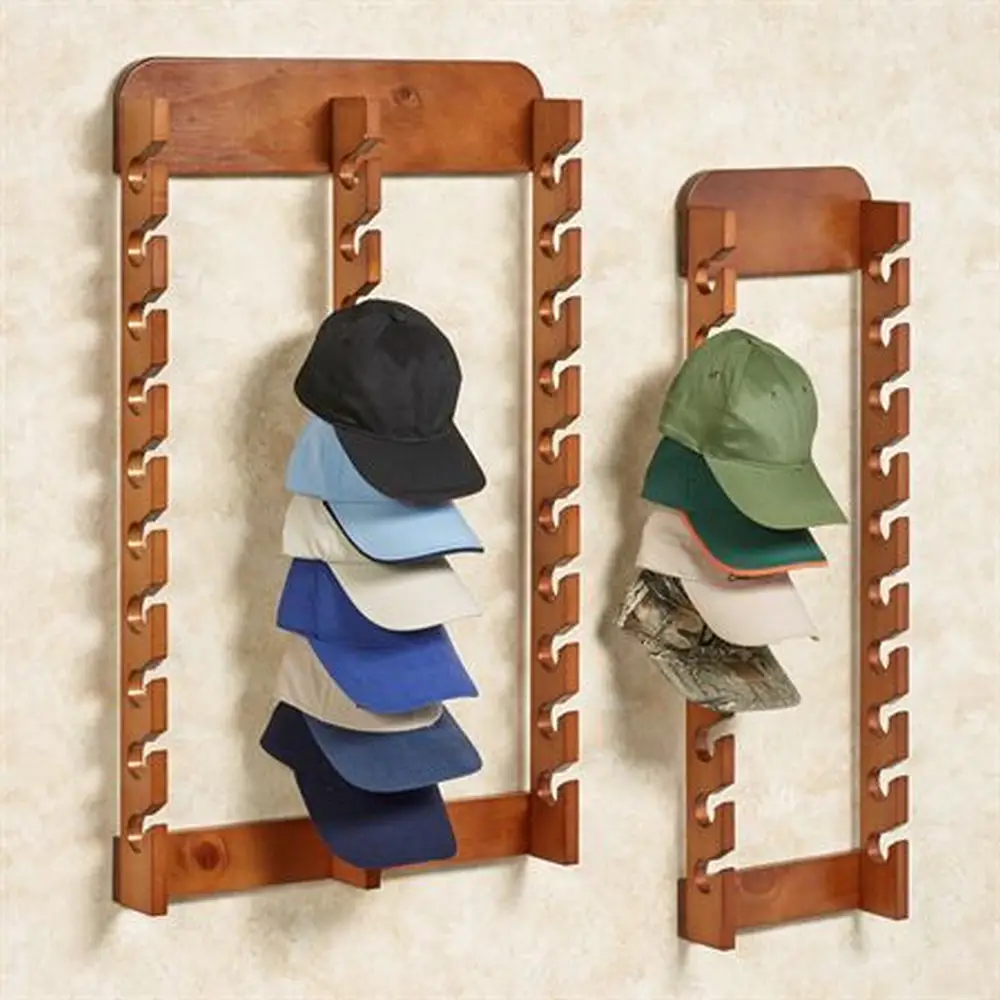 Compounds and ambiguity
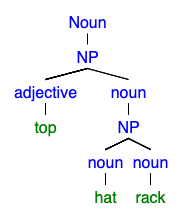 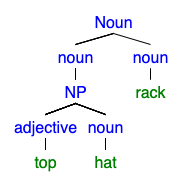 A rack for top hats
The highest hat rack
Meaning of Compounds
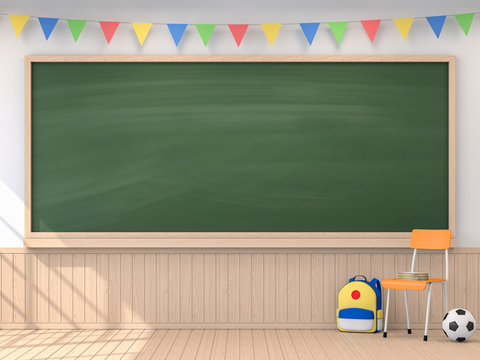 The meaning of compounds is not always the sum of the meanings of its parts.
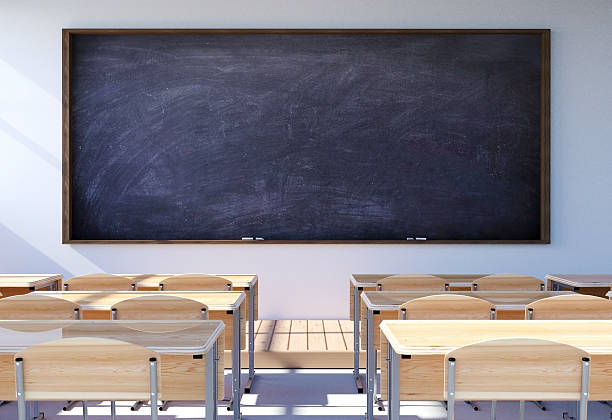 Rule 10
“A blackboard”
Some compound words reveal other meanings from the parts.
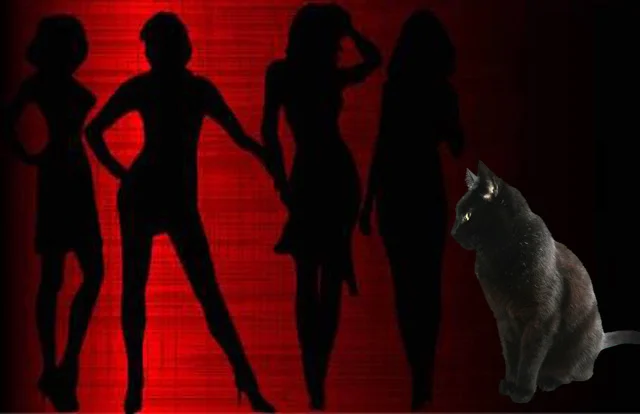 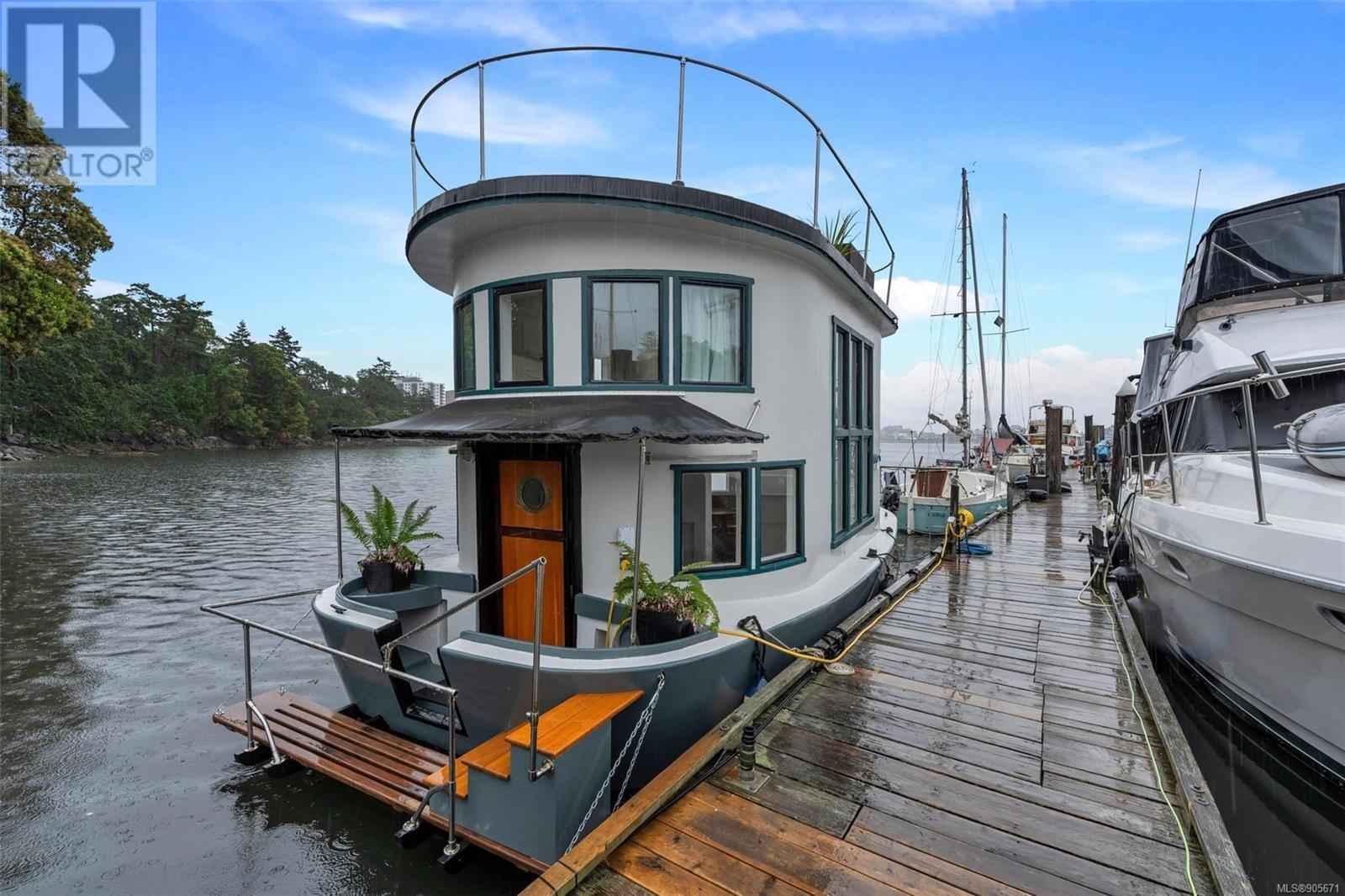 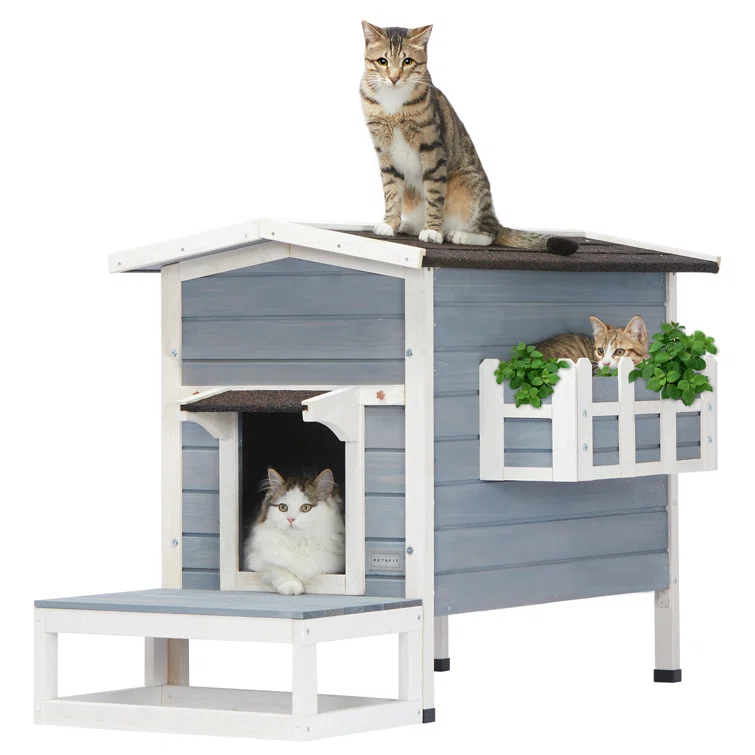 What about a cathouse?
A boathouse
A cat house
Rule 11
What about these compound words?
“Made from something”
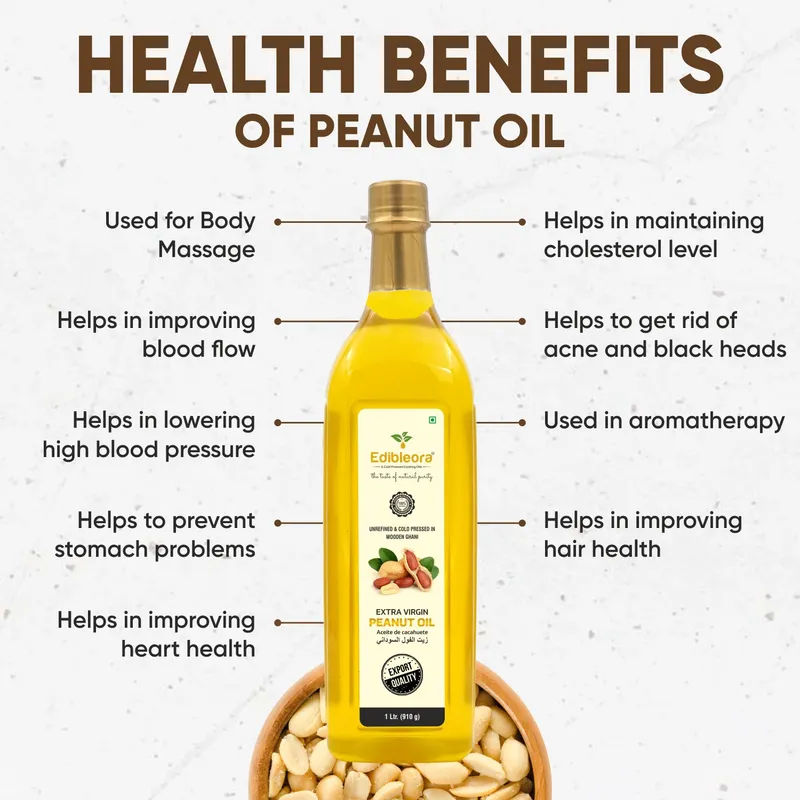 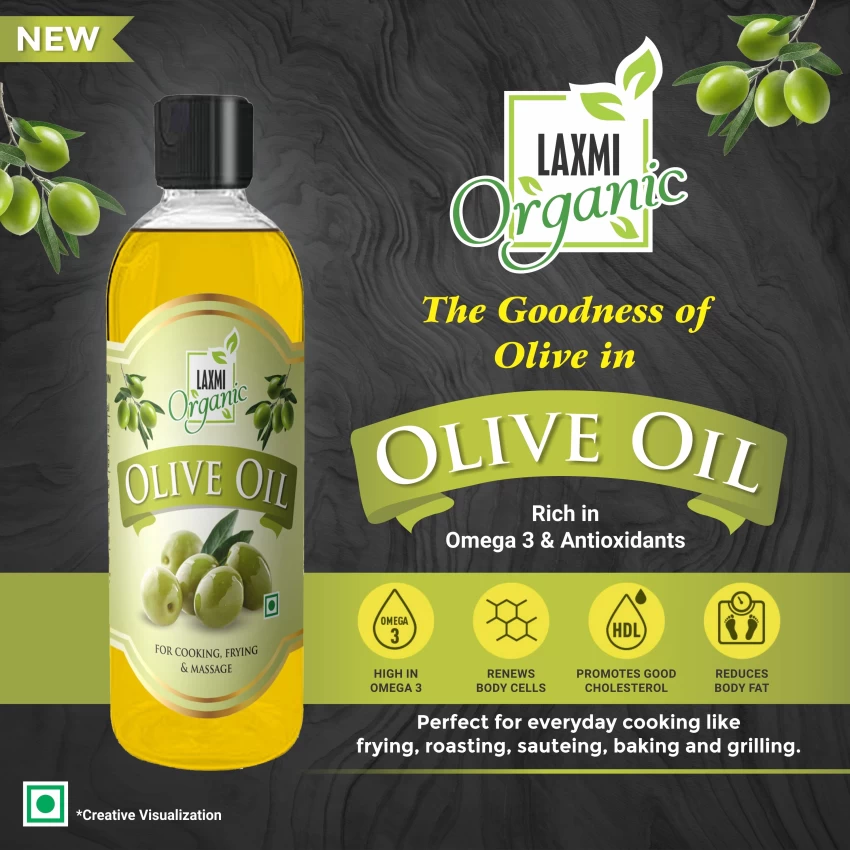 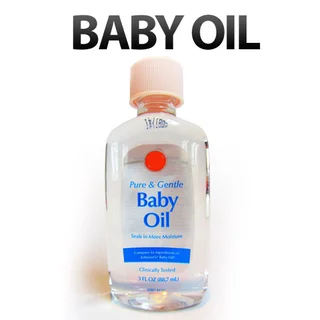 some words may reveal from its parts but other are not. nowadays, many compound words do not seem to relate to the meanings of the individual parts at all.
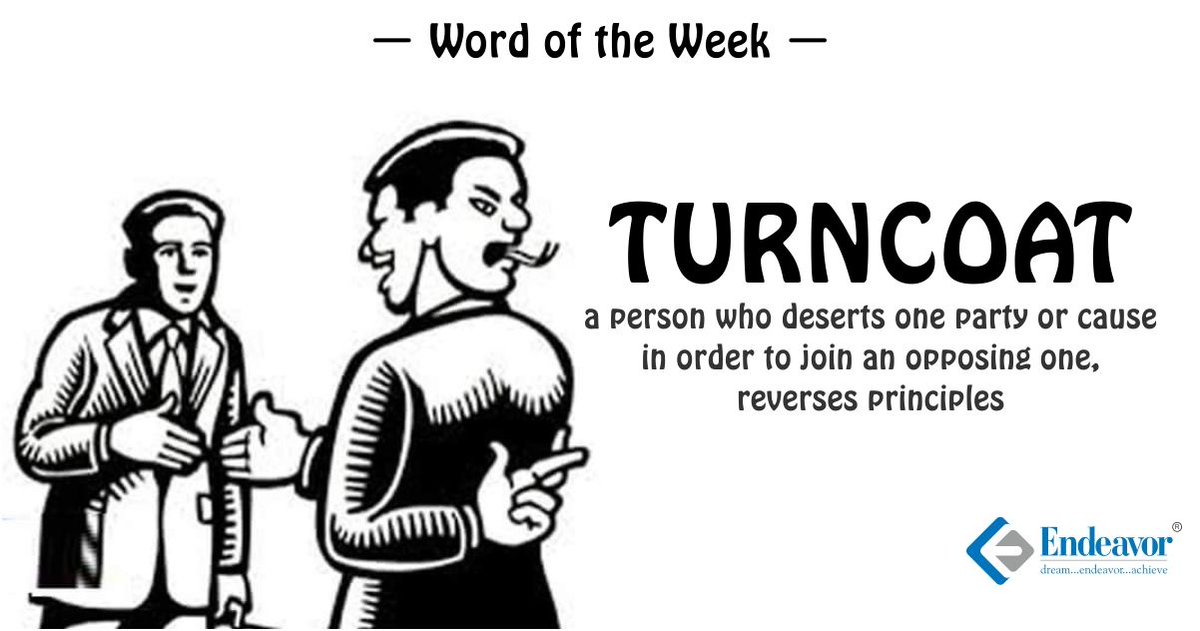 Rule 12
For example : 
a turncoat ?
Compound words differ from other words which are not compounded. 
Compound words: the first word is usually stressed (pronounced somewhat louder and higher in pitch).
Non-compound words: the second word is stressed. 
Try it : 
A redcoat vs a red coat
Rule 13
The compound word pronunciation
Next week will be an evaluation time, be prepared!!